Fiscal Year 2017Indian Community Development Block Grant (ICDBG) Program
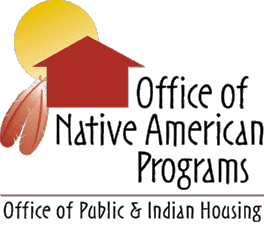 NOFA Training
1
Agenda
Purpose and overview of ICDBG

New for FY 2017 

Eligibility & Requirements 

NOFA Criteria (Screening, Threshold& Rating Factors)
2
Purpose
The purpose of the ICDBG program is the development of viable Indian and 
Alaska Native communities, including the creation of decent housing, suitable
 living environments, and economic opportunities primarily for LMI persons.  

ICDBG regulation- 24 CFR 1003
https://www.ecfr.gov/cgi-bin/text-idx?SID=4257505e81e934a4ad1bd12562a05db4&mc=true&node=pt24.4.1003&rgn=div5
3
What’s New in 2017
Tribal Resolution definition added to Program Definitions section 

Project ceilings in Southwest ONAP region modified 

Housing Rehabilitation Cost limits increased in the Alaska region from $75,000 to $100,000

SF-424 Project/Performance Site Location(s) form added as a required form 

Rating Factor 2- Need/Extent of the Problems points increased from 16 points to 24 points 

New sub-factor added to Rating Factor 2, “Unfunded Applicants”
4
What’s New in 2017 (Con’t)
Decreased points in Rating Factor 3- Soundness of Approach from 36 points to 34 points 

Decreased points in Rating Factor 4- Leveraging Resources from 8 points to 6 points

Clarified the requirement in Rating Factor 4 on how Indian Housing Block Grant funds must be described and committed to count as leverage 

Decreased points in Rating Factor 5- Comprehensiveness & Coordination from 10 points to 6 points
5
NOFA Modifications
Section I. Funding Opportunity Description, A.2 Changes from Previous NOFA (FY 16), in the Description of the Rating Factor 4-Leveraging Resources, a typo has been corrected to reflect that the FY 16 NOFA actually had 10 points, not 8. The current year (FY 17) 6 points remains the same. 

Section III. Eligibility Information, in A.1.the link to the Eligible Indian Entities- has been updated to reflect BIA's publication of a revised eligibility list. 
 
Section V. Application Review Information, with respect to A.1 Rating factors, Rating
      Factor 3 the Soundness of Approach has been corrected to show the total points as
      34.

SF 424 Project/Performance Site Location Form is an OPTIONAL form
6
Applications Deadline Date
May 18, 2017
11:59:59 pm EST
7
Available Funds/Authority
Congress has not yet appropriated funds for this program. Therefore, the amount of available funding is not known and is contingent on future Congressional action.
8
Types of Grants
Single Purpose Grants – competitive grant for many community development purposes

Imminent Threat Grants - awarded on 1st come, 1st serve- no due date 
https://portal.hud.gov/hudportal/documents/huddoc?id=2017-01ImminentTGT.pdf
9
Imminent Threat Grants
10
Background Information
Contact your Area ONAP first to see 
If HUD has funds 
If activity qualifies 
What to submit 

Grant ceiling $450,000/ $900,000 for Presidentially declared disasters

Funds used to remove imminent threats to health or safety
11
Criteria for Funding
Standard Form-424 (Application for Federal Assistance) 

The threat is not of a recurring nature 

The threat affects or impacts an entire service
The proposed project is feasible and has a reasonable chance of alleviating the imminent threat. 

HUD-2880 (Application/Disclosure/Update Report) 

Independent verification from a qualified third party(ie. IHS, BIA, (FEMA))
12
Criteria for Funding (Con’t)
Detailed budget information and a completed form HUD-4123 (Cost Summary). 

Evidence that you can implement and complete the funded project within 12 months of the grant award unless there is good cause, determined by HUD, for not being able to do so.
Evidence that funds to completely address the threat are not available from other tribal or federal sources to address the problem. available, by providing a written statement to that effect.

You must also verify in writing that you have no available funds, including unobligated IHBG funds, for this purpose.
13
Single Purpose Grants
14
Key ICDBG Definitions
Community Based Development Organization (CBDO)- Only CBDO’s can develop new housing under the ICDBG program. See 24 CFR 1003.204(c)

Low and Moderate Income- income cannot exceed 80% of an area income

New Applicant- an applicant who has never received an ICDBG or whose grants have been closed for more than 12 months prior to application deadline date 

**Tribal Resolution- the formal manner in which the tribal government expresses its legislative will in accordance with its organic documents
15
Eligible Applicants
Indian tribe, band, group, or nation including Alaska Indians, Aleuts and Eskimos and any Alaska Native Village
 
Tribal organizations submitting on behalf of tribes

BIA Eligible Indian Entities listing: 
https://www.gpo.gov/fdsys/pkg/FR-2017-01-17/pdf/2017-00912.pdf
16
Grant Ceilings
Alaska                           				$600,000
Eastern Woodlands     			$600,000
Northern Plains					$1,000,000
Northwest   	       					$500,000
Southern Plains 					$800,000
Southwest 							$605,000 - $5,000,000 
Ceiling in SW is based on population  living on reservation or Rancheria
17
Housing Rehab Cost Limits
Alaska			      	 				 $100,000
Eastern Woodlands       $35,000
Northern Plains            	 $50,000
Northwest                      	 $50,000
Southern Plains              $35,000
Southwest                          $65,000
18
Period of Performance
Based on the Implementation Schedule and must be approved by HUD

If funded, and you do not make progress toward meeting your implementation schedule, HUD reserves the right to recapture funds
19
Cost Sharing or Matching
Not required for ICDBG
Points awarded for leveraging
ICDBG can be used as match for other programs
20
Threshold Requirements
21
Threshold Requirements
HUD Thresholds in General Section

Program-Related Thresholds in ICDBG NOFA

Project-Specific Thresholds and requirements
22
HUD Thresholds
Timely Submission of Applications

Resolution of Civil Rights Matter 


General Section NOFA:
 https://portal.hud.gov/hudportal/documents/huddoc?id=2017nofa_gensec.pdf
23
ICDBG Program & Project Related Thresholds
Outstanding ICDBG Obligation 
Untimely ICDBG Closeouts 
New Housing Construction 
Economic Development Projects
24
Outstanding ICDBG Obligation
If you have an outstanding ICDBG obligation to HUD that is in arrears, or have not agreed to a repayment schedule, you will disqualify from the competition
25
Untimely Closeout
HUD will not review your application if any ICDBG is open two or more years past the due date for closeout on the most recent project implementation schedule approved by the Area ONAP
26
New Housing Construction
Developing entity is a CBDO

Must be shown in application that: 
No other housing is suitable, AND
No other sources (including IHBG) can meet needs, AND
Rehab not economically feasible; OR the household is currently overcrowded; OR the household to be assisted has no current residence
27
Economic Development
Financial analysis prepared by qualified party must demonstrate the following: 

qualified party must have recent and relevant experience 

project is feasible and has a reasonable chance of success

includes information about the project’s market share, sales levels, growth potential, revenue projections, project expenses and debt services, if applicable 

Demonstrates the public benefit resulting from the ICDBG assistance
28
Economic Development
The analysis must establish to the extent practicable: 

reasonable financial support will be committed from non-federal sources prior to disbursement of funds 

grant will not reduce non-federal funds

not more than a reasonable rate of return on investment is provided

grant will be disbursed on pro-rata basis with other funds
29
HUD or Federal Requirements
Outstanding Delinquent Federal Debts 
Sufficiency of Financial Management System 
Debarment and/or Suspensions 
False Statements 
Pre-Selection Review of Performance 
Mandatory Disclosure Requirement
30
HUD or Federal Requirements (Con’t)
Conducting Business in Accordance with Ethical Standards/ Code of Conduct 
Conflict of Interest of Consultants or Technical Experts Assisting HUD 
Prohibition Against Lobbying Activities
31
ICDBG Program Specific Requirements
If awarded an ICDBG, you must comply with:  

Indian Preference 
Housing Rehabilitation Project Requirements (if applicable) 
New Housing Construction Project Requirements (if applicable) 
Public Services 
Infrastructure Projects 
Eligible Activities 
Ineligible Activities
32
Indian Preference
HUD has determined that the ICDBG program is subject to Section 7(b) of the Indian Self-Determination and Education Assistance Act.
24 CFR 1003.510
33
Housing Rehabilitation Project Requirements
Must state that: 

Applicant has adopted rehabilitation policies 

For HUD-assisted homes, you must provide a written statement that homebuyer payments are current
34
New Housing Construction Requirement
Must state that you have current, in effect, tribal resolution adopting and identifying construction standards that meet requirements in Section III.C.3 of NOFA
35
Public Services
Limited to 15% of grant request

Must be a new service or increase existing service

Can not be a “stand alone” project

Need not be related to other activities
36
Infrastructure Projects
If project will support future housing or community development projects submit evidence that project will be completed within three years of grant award
37
Eligible Activities
New Housing Construction 
Housing Rehabilitation
Housing Infrastructure 
Land Acquisition for New Housing
Homeownership Assistance
Public Facilities & Improvements
Economic Development 
Microenterprise
38
Eligibility of Government Facilities
Eligible:
Police stations, jails, libraries 

Ineligible:
Courthouses, local government offices and other government headquarters
39
Ineligible Activities
Maintenance & Operations 
New housing construction, unless carried out by a CBDO
Furnishings and personal property
Construction tools/equipment
Income payments
40
Submissions for All Projects
Narrative to five rating factors in Section V.A. of this NOFA 
Applications for Assistance (SF-424)
Disclosure Update (HUD-2880)
Implementation Schedule (HUD-4125) 
Budget Information 
Project/Performance Site Location 
Citizen Participation 
Low and moderate-income (LMI) benefit
41
Submissions for Certain Projects
HUD-2993 (for paper applications)
Resolution for tribal organization to submit on behalf of tribe
Resolution on housing standards for New Construction or Housing Rehabilitation
Resolution on tribal funds committed 
Demographic data 
Land Acquisition to Support New Housing Projects
42
Submissions for Certain Projects  (Con’t)
Health Care Facilities
Correctional Facilities/Juvenile Detention Centers 
Evidence of Partner Commitment
Code of Conduct 
Disclosure of Lobbying Activities
43
Rating Factors
Capacity of the Applicant 

Need/Extent of the Problem

Soundness of Approach

Leveraging Resources

Comprehensiveness and Coordination
44
45
Rating Factor 1: Capacity of the Applicant
Maximum 30 total points
46
Subfactor 1:Managerial, Technical & Administrative Capacity
15 points current grantees / 30 points new 

Possess managerial, technical and administrative capacity to carry out proposed project

Identify who will administer project
47
Subfactor 1.1.a.- Managerial & Technical Staff
Maximum 8 points for current or new
 
Clearly describe roles/responsibilities AND knowledge/experience of project director and all individual key staff

Clearly describe the experience of all key staff  that is both recent and relevant (within the last 5 years)

Brief description of completing past projects on or ahead of schedule to demonstrate successful
48
Subfactor  1.1.b.-  Implementation Plan
Maximum 3 points current grantees / 8 points new

Include a detailed breakdown of all tasks and timelines for completing the project

Full points if project will be underway within 180 days from expected award date

A separate implementation plan needs to be submitted per a project
49
Subfactor 1.1.c.- Financial Management
Maximum 2 points for current/ 7 points for new 

Clearly describe how financial management systems of responsible entity meets the regulatory requirements at  2 CFR 200 and 24 CFR 1003

No financial management findings in current audit

If no current audit; Letter from IPA

If no audit required; Affirmative statement  to that affect
50
Subfactor 1.1.d. – Procurement and Contract Management
Maximum 2 points current grantees / 7 points new

Clearly describe how policies and procedures of  responsible entity meets the requirements of 2 CFR 200 and 24 CFR 1003

No findings related to procurement & contract management in current audit

If no current audit; Letter from IPA

If no audit required; Affirmative statement  to that affect
51
Subfactor 2: Past Performance
For Current Grantees ONLY
Maximum 15 total points
52
Subfactor 1.2.a- Implementation and Disbursements
53
Subfactor 1.2.b.- Reports

Subfactor 1.2.c. – Close-outs

Subfactor 1.2.d.- Audits

Subfactor 1.2.e.- Findings
54
Rating Factor 2: Need/Extent of the Problem
Maximum 24 total points
55
Subfactor 2.1 – Need & Viability
Maximum 6 points
Clearly describe need for the project
Clearly demonstrate it meets an essential community need
Clearly describe “how” and “why” the project will improve the viability of the community
56
Subfactor 2.2 -  Project Benefit
Using HUD Data: https://www.huduser.gov/portal/icdbg/home.html

Using Your Own Data: 
Information submitted must include: 
Generally available published data are substantially inaccurate or incomplete;
Data you are submitting has been collected systematically and is statistically reliable;
Data are, to the greatest extent feasible, independently verifiable; and
Data differentiate between reservation and BIA service area populations, when applicable.
A sample copy of the survey form used to collect the data;
An explanation of the methods used to collect the data;
The number of persons that will benefit from the project;
A list of incomes by household including household size; and
The number of LMI persons that will benefit from the project.
57
Subfactor 2.2.a. – Public Facilities and Improvements
At least 85% LMI								12 points
At least 75% but < 84% LMI	  	  	9 points
At least 55% but < 74% LMI	 	  	5 points
Less than 55%	  			  					0 points
58
Subfactor 2.2.b. – Economic Development Projects
At least 85% LMI							  12 points
At least 75% but < 84% LMI	  	  9 points
At least 55% but < 74% LMI	 	  5 points
Less than 55%	  			  				  0 points
59
Subfactor 2.2.c.New Housing Construction, Housing Rehabilitation, Housing Acquisition, Land Acquisition to Support New Housing and Homeownership Assistance Projects
Based on 2016 IHBG formula data

        $0- $750 		           	12 pts
        $751 - $1,250			9 pts
        $1,251 - $3,999	  		5 pts
        $4,000+						0 pts
60
Subfactor 2.2.d.- Microenterprise Program
All employees are LMI					  12 points
At least 75% but < 100% LMI	  	  9 points
At least 51% but < 75% LMI	 	  5 points
Less than 51%	  			  				  0 points
61
Subfactor 2.3- Unfunded Applicants
62
Rating Factor 3Soundness of Approach
Maximum total 34 points
63
Subfactor 3.1-Description and Rationale for Project
Maximum 12 points
Describe your project in detail by size, type, & location
Describe how the project is feasible & cost effective
Describe the rationale for your project design
If housing construction, rehab or public facility-describe & enumerate cost savings
If land for future housing-establish reasonable ratio between usable acres & LMI households
Describe compliance with Section 3 and Indian Preference
64
Subfactor 3.2 – Budget & Cost Estimates
Maximum 12 points

Budget is reasonable and accurately reflects construction costs for the area

Costs broken down by line item (including planning & admin (P&A))

If no P&A costs from ICDBG then state who will pay for the P&A

Describe qualifications of person(s) who prepared the estimate(s)

Describe the person(s) recent and relevant experience in preparing estimates for similar project

If public service component, must include budget breakdown
65
Subfactor 3.3- Commitment to Sustain Projects
66
Subfactor 3.3a.- Public Facilities and Improvement Projects
Maximum 10 points

Provide statement that tribe or “entity other than tribe” has adopted O&M Plan and commits funds by resolution or commitment letter

Must addresses maintenance, repairs, capital improvements or replacement reserves, insurance & security & include cost breakdown of annual expenses

Buildings must demonstrate operating funds for other services (by either the applicant or outside service providers)

Outside service providers must submit letter of commitment for operating expenses and space needs

If applicant providing funds for other services, then written statement  provided
67
Subfactor 3.3.b.- New Housing Construction, Housing Rehabilitation, Housing Acquisition and Homeownership Assistance Projects
Maximum 10 points

Describe in detail the responsible entity and/or participant’s maintenance & insurance responsibilities

State who will pay for the maintenance and insurance
68
Subfactor 3.3.c.- Economic Development
Maximum 10 points

Describe why the project is needed in your market/area

Describe how the project will operate

Describe how and why the project will succeed

Provide evidence the project’s chance for financial success is excellent
69
Subfactor 3.3.d.- Microenterprise Programs
Maximum 10 points 

Thoroughly describe the types of assistance offered and entities eligible for assistance

 Thoroughly describe how you will analyze the applicants’ business plans, market studies, & financial feasibility

Provide evidence that the chance for success is excellent
70
Subfactor 3.3.e.- Land Acquisition Projects to Support New Housing
Maximum 10 points

A qualified independent entity must show the proposed site has:
Suitable soil conditions
Potable drinking water
Access to utilities, vehicular access, drainage, nearby services, and no environmental problems and land zoned for housing type

100% of the units constructed w/in 2-years of site purchase
71
Rating Factor 4: Leveraging Resources
72
Leveraging Resources
Allowable Non-ICDBG Resources: 

Tribal trust or other funds
Private & public loans/guarantees
IHBG funds & other grants
Donated goods/services
Land needed for project
Direct admin costs
73
Leveraging Resources
Disallowed Leverage: 

Indirect admin costs

Operations & maintenance costs for project

Value of existing facility if expansion is proposed
74
Leveraging Resources
75
Rating Factor 5:Comprehensiveness & Coordination
Maximum 6 points
76
Subfactor 5.1- Coordination
Maximum 2 points

Demonstrate the proposed activities follow a strategic plan or policy goals of community

Describe how you plan to work and coordinate with those not providing funds 
 
Describe how the community was involved in the development of the application per 24 CFR 1003.604 (Citizens Participation)
77
Subfactor 5.2 – Outputs & Outcomes
Maximum 4 points
Outputs include 
Number of houses rehabilitated
Number of jobs created
Square feet of public facility
Number of homeownership units built/financed

Outcomes include
Reduction in families in substandard housing
Increased income resulting from employment
Increased quality of life due to public facility
Increased economic self sufficiency of beneficiaries
78
Preference Points
Preferred Sustainability: 
Submit HUD-2995
https://portal.hud.gov/hudportal/documents/huddoc?id=PSS_POCs.pdf

Promise Zones Preference  Points:
Submit HUD-50153
https://www.hudexchange.info/programs/promise-zones/designee-contact-information/#urban-designees-contact-information
79
Review and Selection Process
Past Performance 

Assessing Applicant Risk 

Applicant Selection Process 

Application Screening and Acceptance 

Threshold Compliance 

ICDBG Past Performance
Rating 

Minimum Points 

Ranking 

Tiebreakers

Technical Deficiencies 

Agency Errors 

Performance and Compliance Actions of Funding Recipients
80
Anticipated Award Dates
Pre-awards must be met

Congressional Notification

Awards announced in Sept or Oct

Execute grant agreement – special conditions
81
[Speaker Notes: Pg. 39]
Post Award Reporting Requirements
Quarterly Federal Financial Reports (SF-425)

Annual Status & Evaluation Report

Minority Business Enterprise Reports

Close-Out Report
82
Grants.gov
Electronic Submission/Technical Problems  – call: 800-518-4726 or email:  support@grants.gov

Grants.gov Customer Support: http://www.grants.gov/contactus/contactus.jsp
83
Area ONAPs
Alaska:  (907) 677-9860

Eastern Woodlands: 1-800-735-3239

Northern Plains: 1-888-814-2945

Northwest: (206) 220-5270

Southern Plains: (405) 609-8520

Southwest (Phoenix): (602) 379-7200/ Southwest (Albuquerque):  (505) 346-6923
84
NOFA Trainings
Contact your Area ONAP for specific information on local NOFA trainings

Online ICDBG training: http://www.hud.gov/offices/pih/ih/grants/icdbg.cfm
85
Examples of Highest Scoring Applications
https://portal.hud.gov/hudportal/HUD?src=/program_offices/administration/foia/highscore
86